PROJET COIN REPAS

                     une co - production
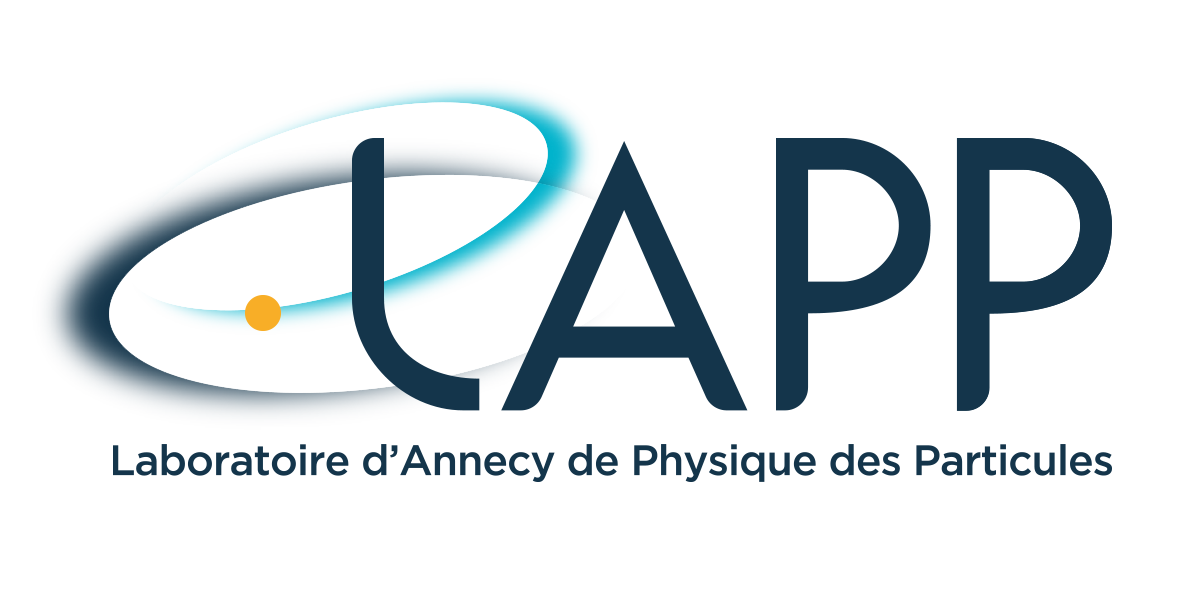 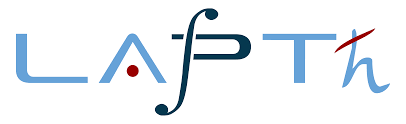 Naissance d’un projet


	 
	besoins grandissant de « réchauffer » nos repas et un réfectoire de plus en plus   
          utilisé
                                          +		
	

	 + de séminaires, écoles, colloques… qui nécessitent un partage de 
           l’espace cuisine 

               
                 		            =

	besoin de réhabiliter le coin restauration car vétuste, peu pratique, manque de  
          convivialité  
 
                                           =

          constitution d’un groupe de réflexions Lapp Lapth avec le soutien des     
          Directions
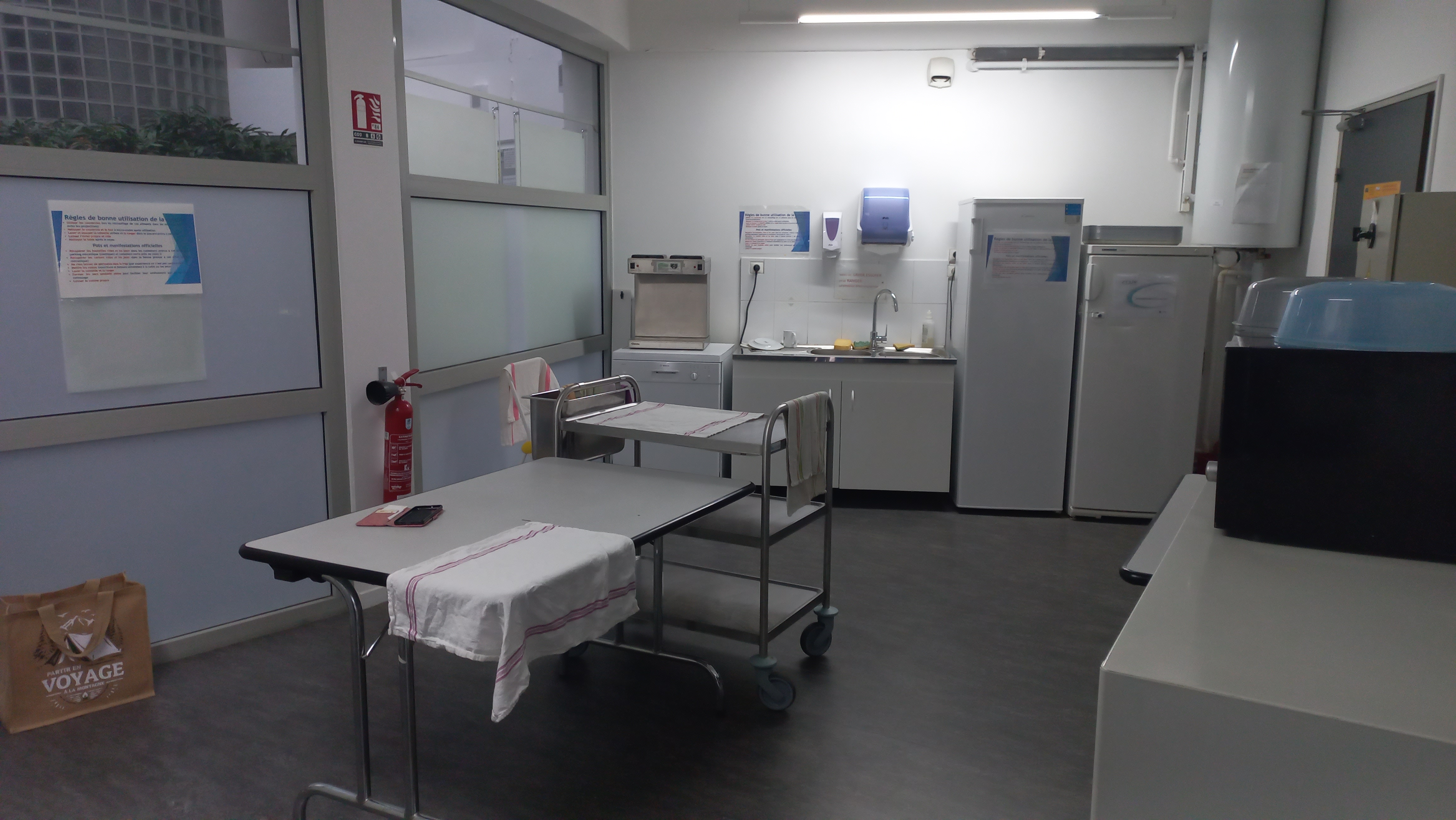 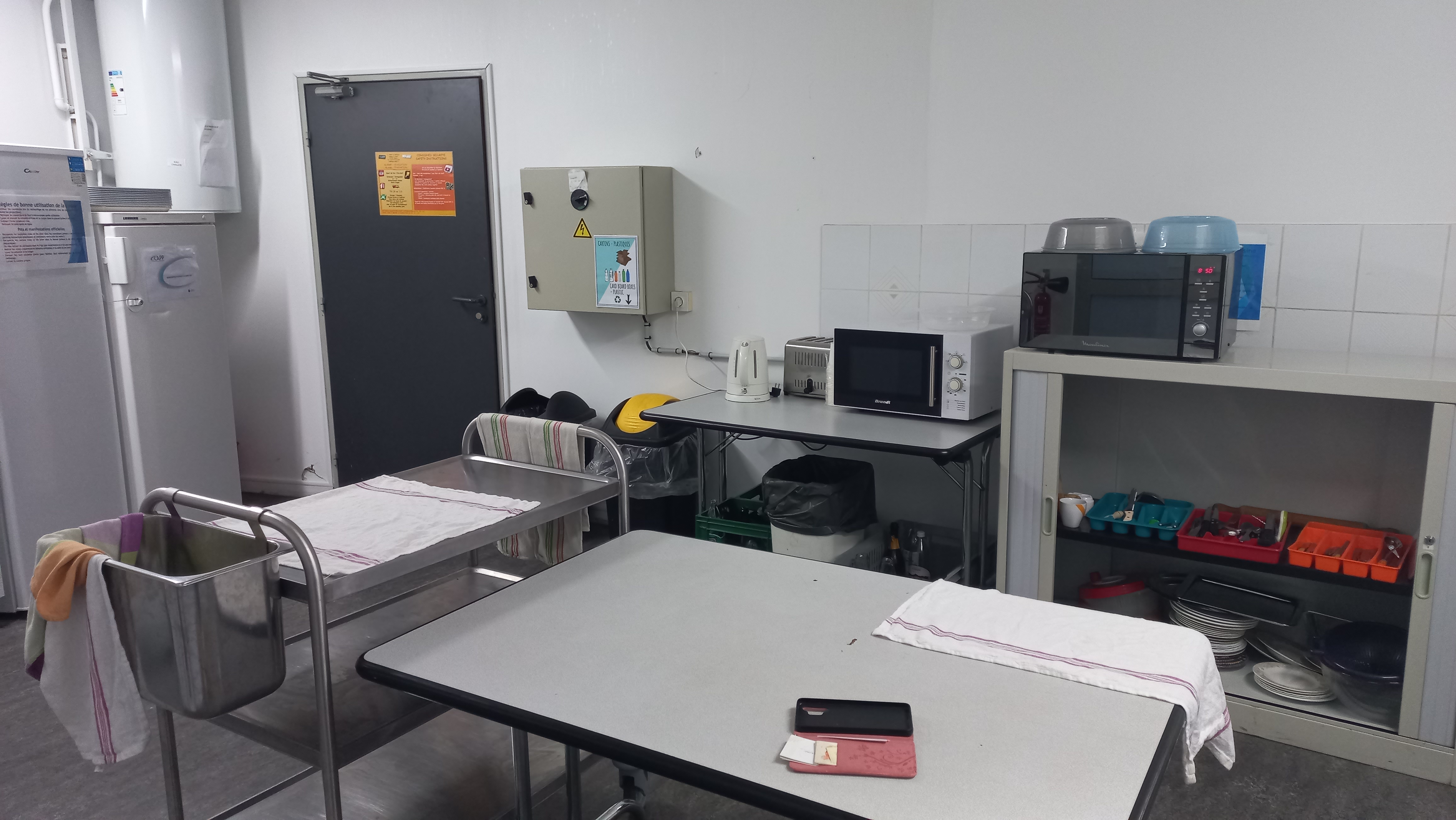 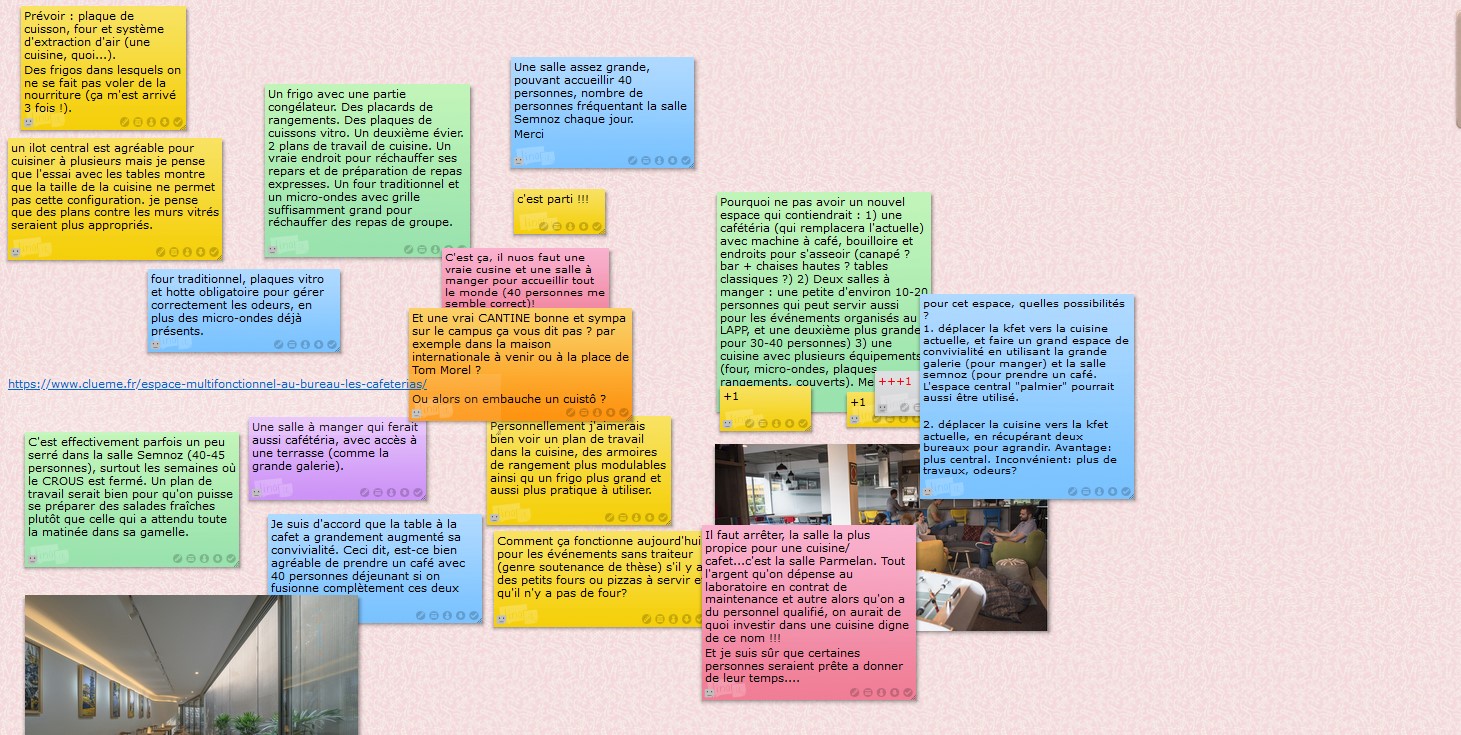 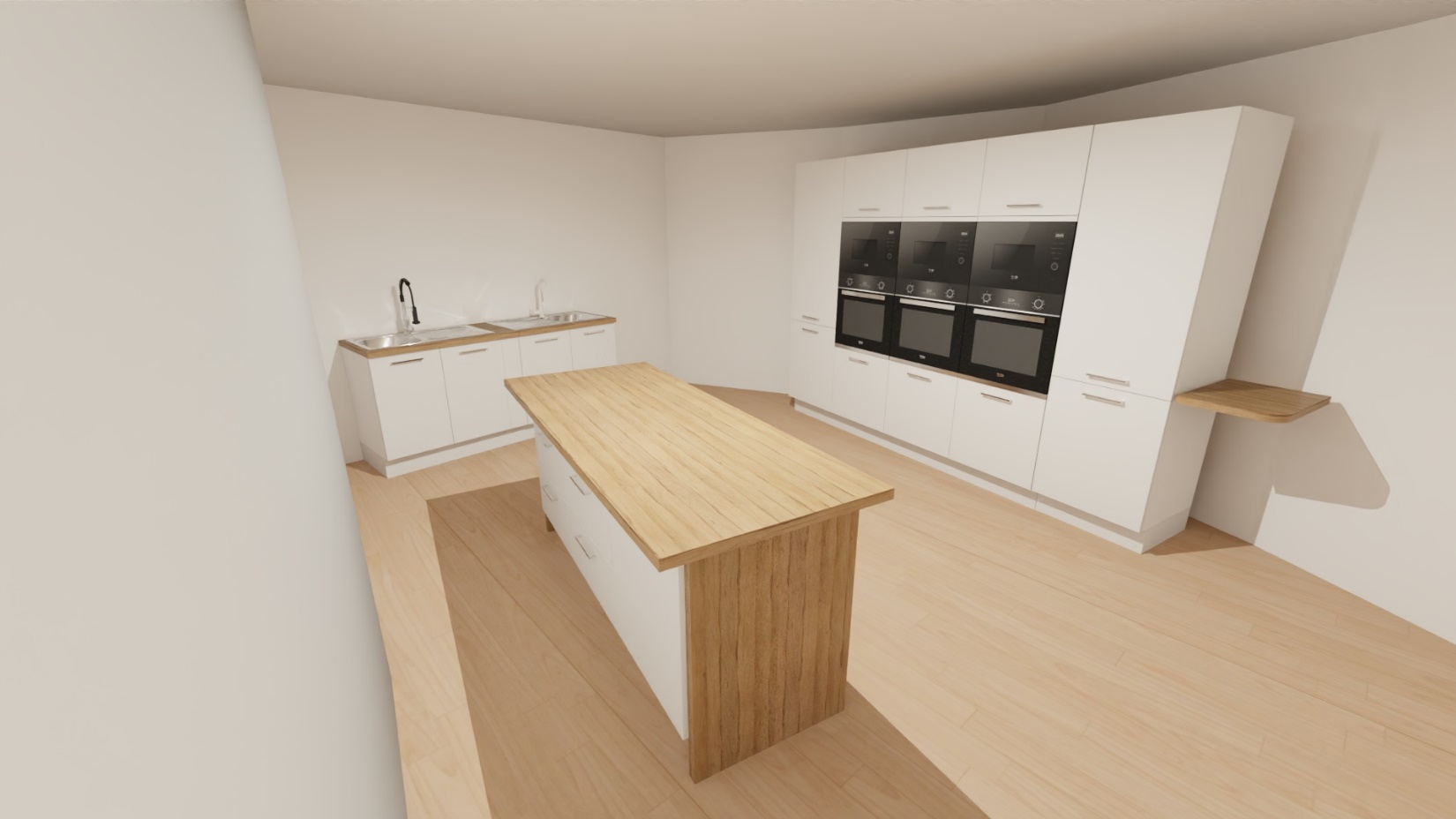 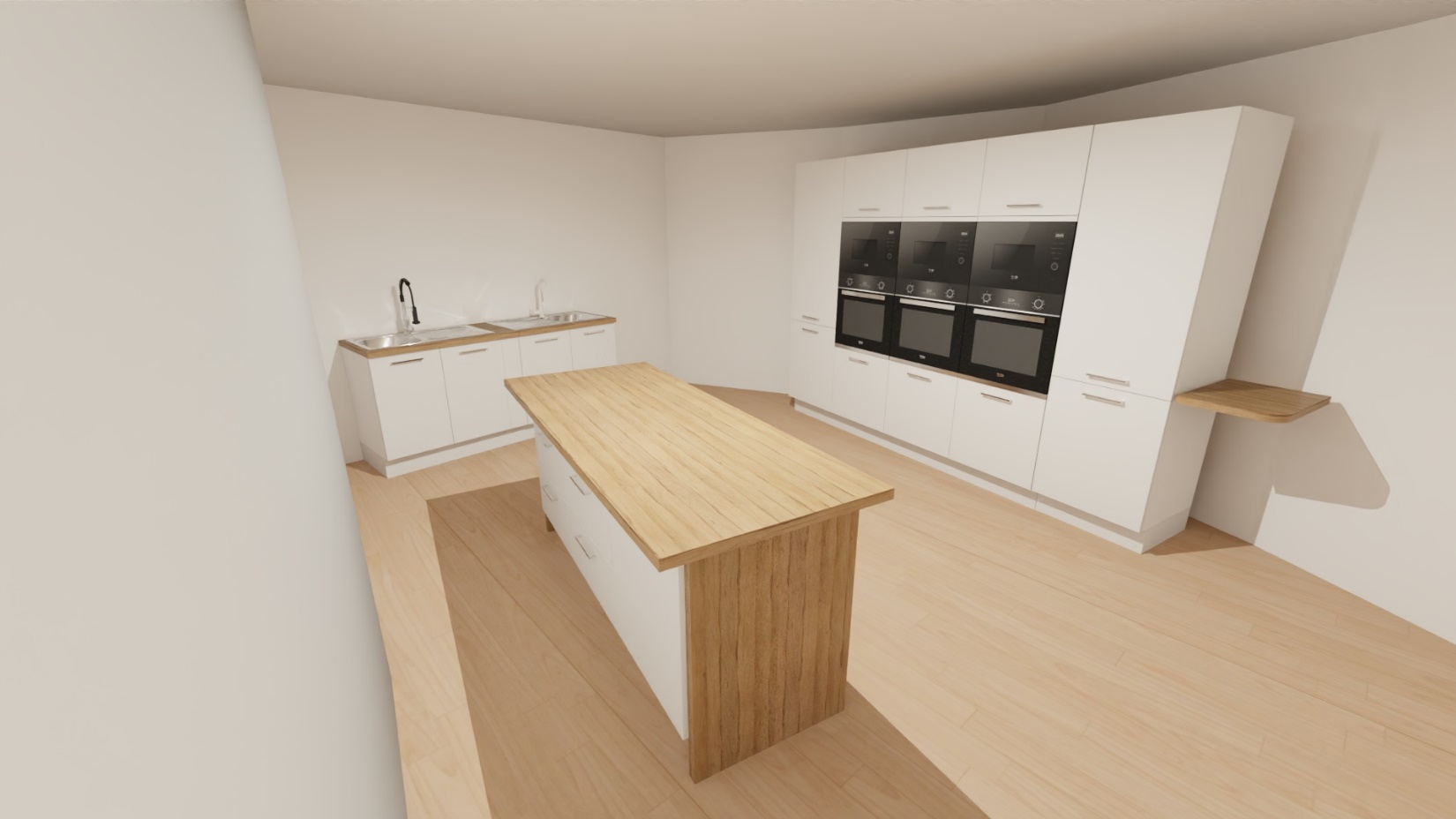 Frigidaire congélateur réservés agents
Frigidaire congélateur réservés directions
2 éviers avec douchette
Poubelle de tri
Lave-vaisselle professionnel
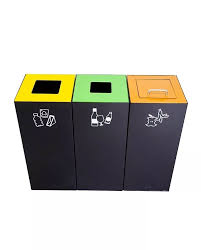 Tablette bouilloire
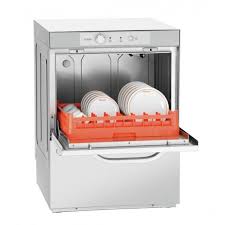 4 micro ondes + 1 four + placards
Ilot central placards sur 1 face réservés pour les séminaires et fermés à clef
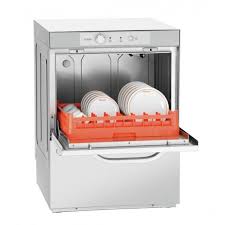 avec 3 paniers (verres, couverts, assiettes), 
		       1 lavage = 5 minutes
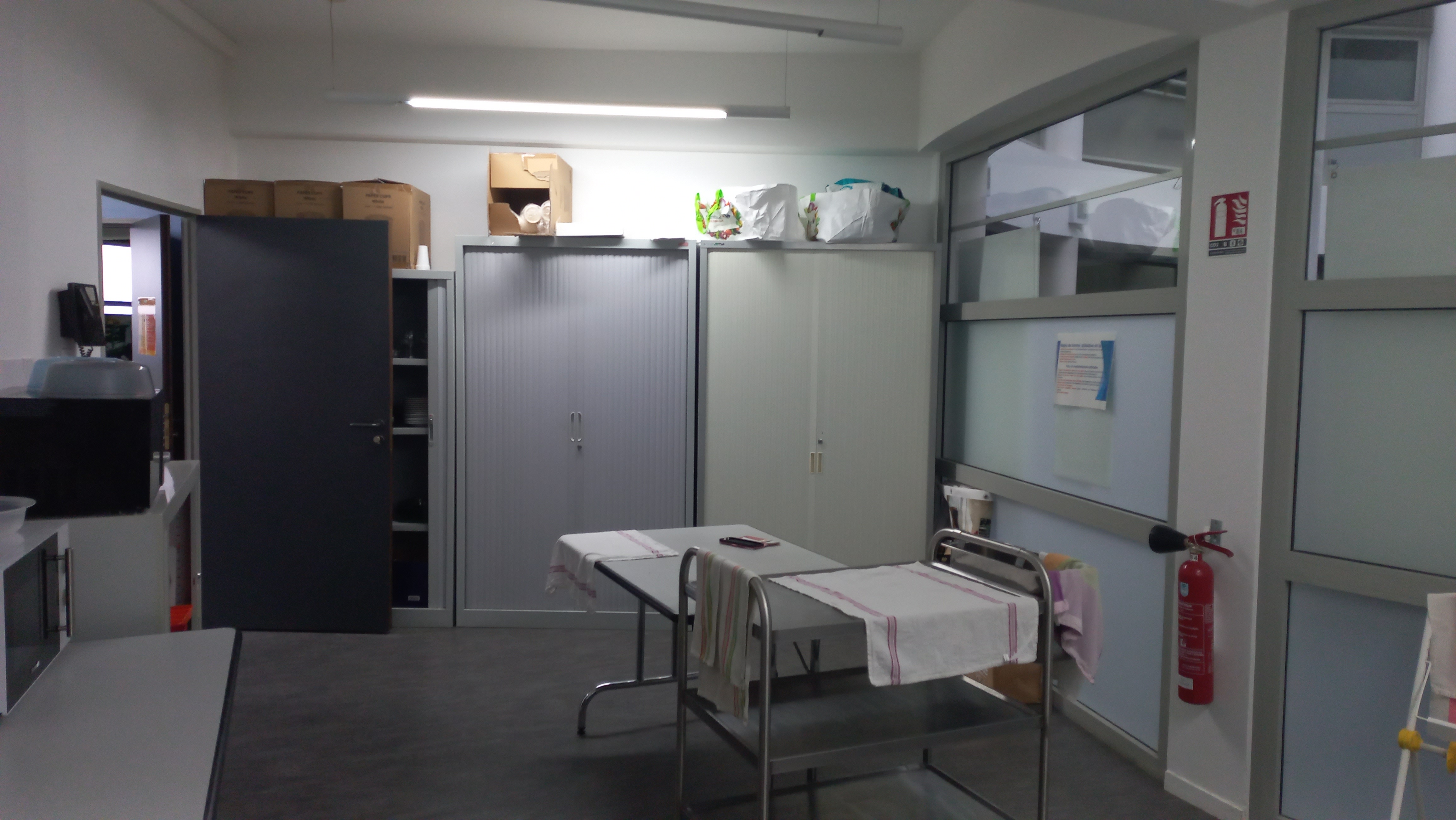 3 nouvelles armoires + réhausse
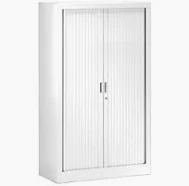 travaux



        - électriques
		ajout de prises
                 modification du tableau électrique

	- rafraichissement peinture
SALLE SEMNOZ
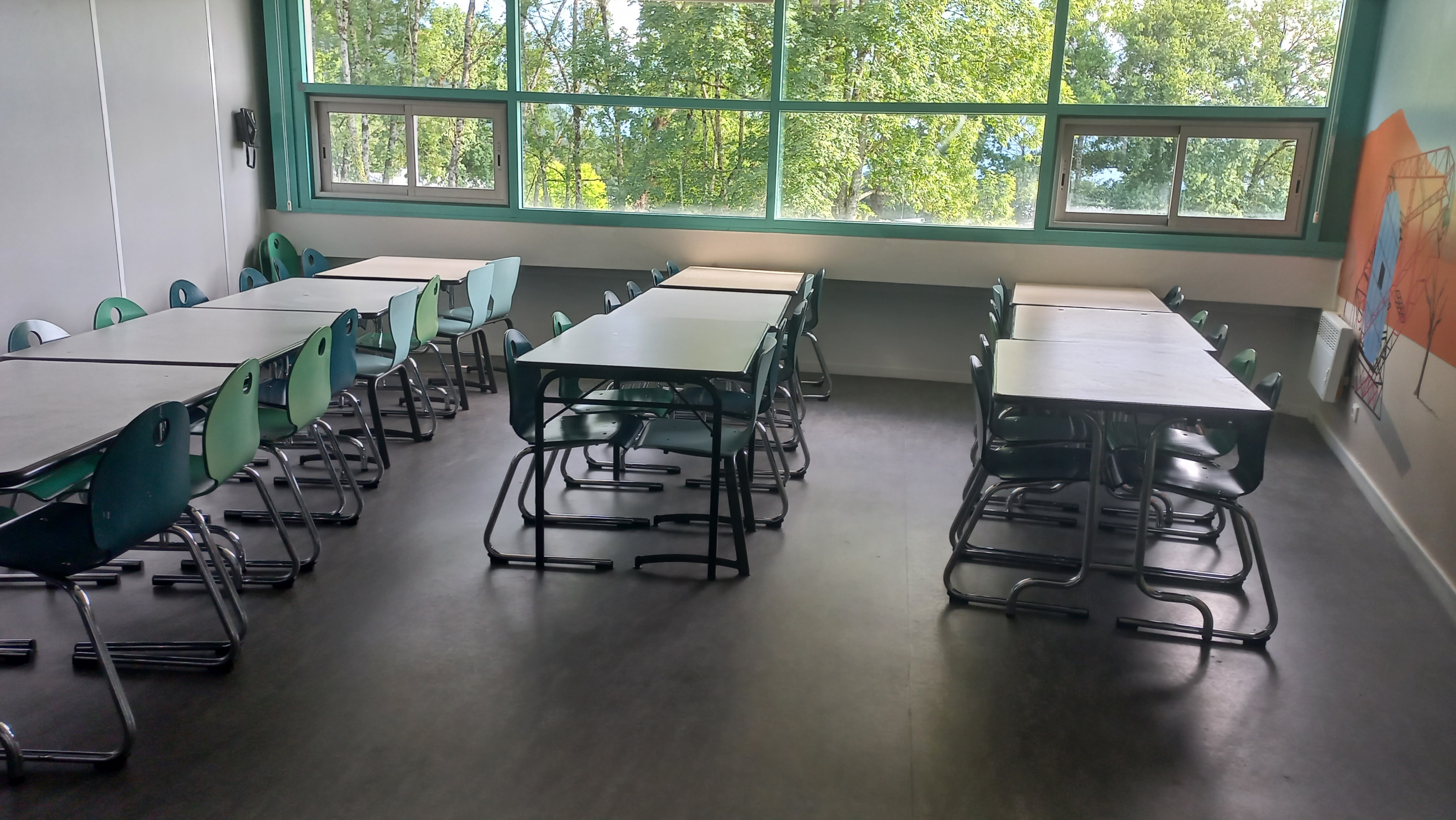 AMÉNAGEMENT SALLE SEMNOZ 
		 

 


   			






 







              dans un second temps, projet non finalisé mais pris en compte
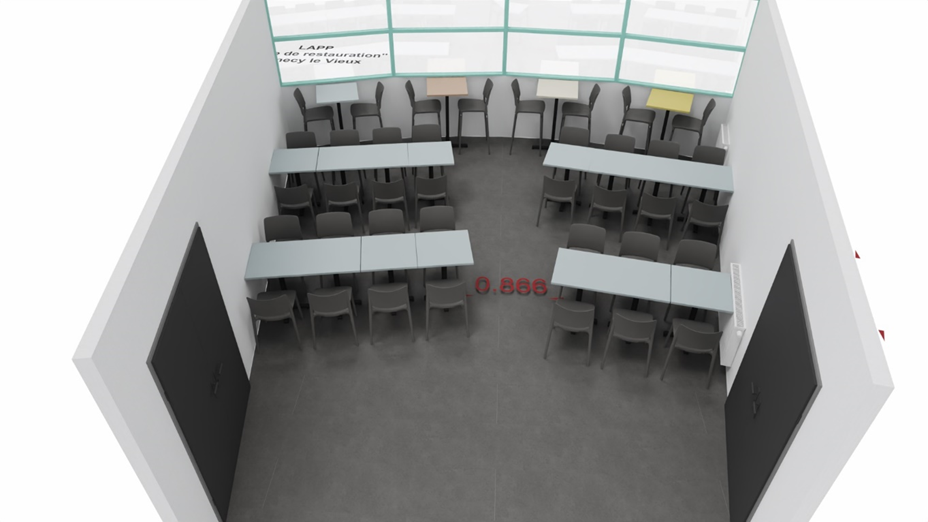 Et une nouvelle cuisine, amène de nouveaux colloques
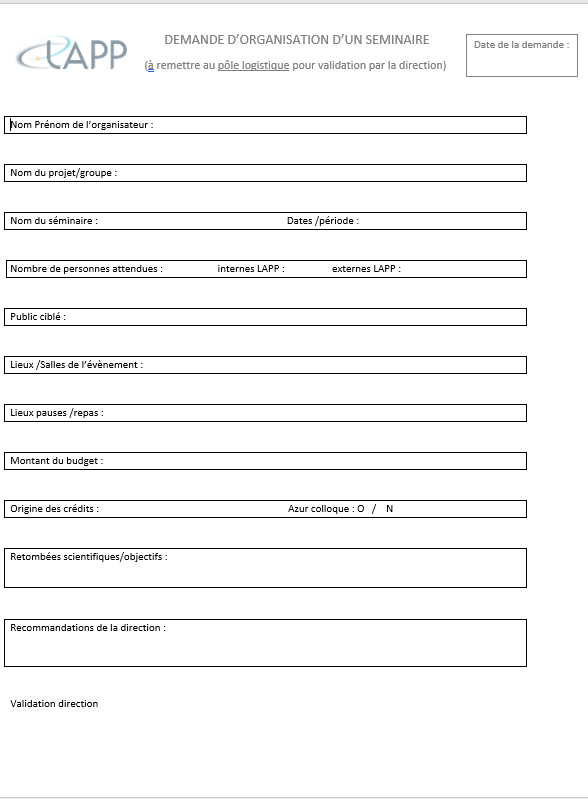 Formations sécurité




	Christine Jazarguer reprend l’organisation des formations
         sécurité telles que :

SST
Gestes qui sauvent
Habilitations éléctriques
Travaux en hauteur
Manipulation d’extincteurs
Caces (pontier,chariots, nacelles…)

Etc…
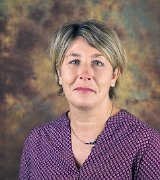